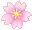 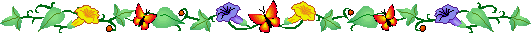 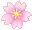 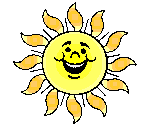 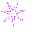 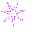 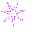 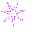 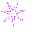 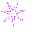 Khám phá các loại hoa
Phần 1:Hiểu biết
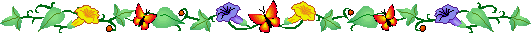 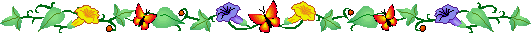 Phần 2: Nhận thức
Phần 3: Bé trổ tài
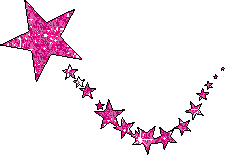 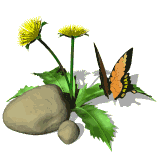 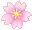 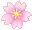 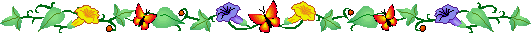 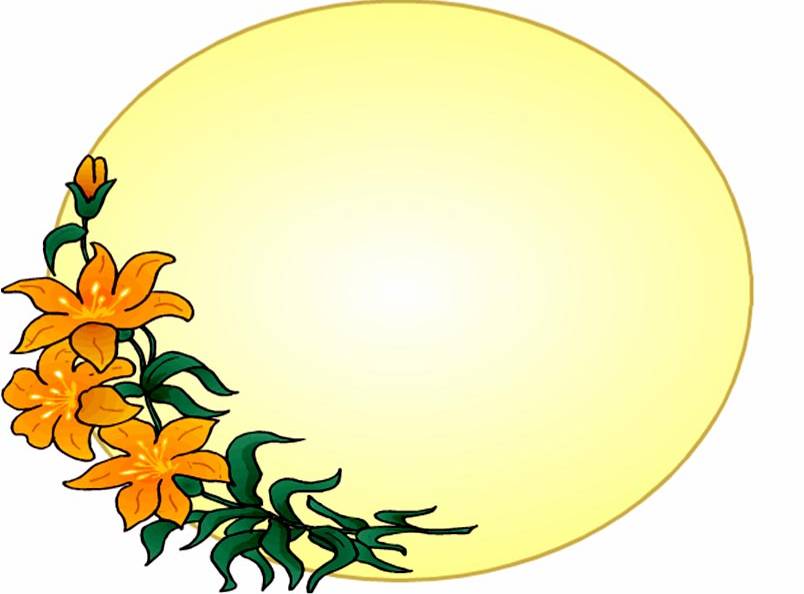 phần thi thứ nhất
hiểu biết
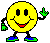 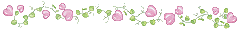 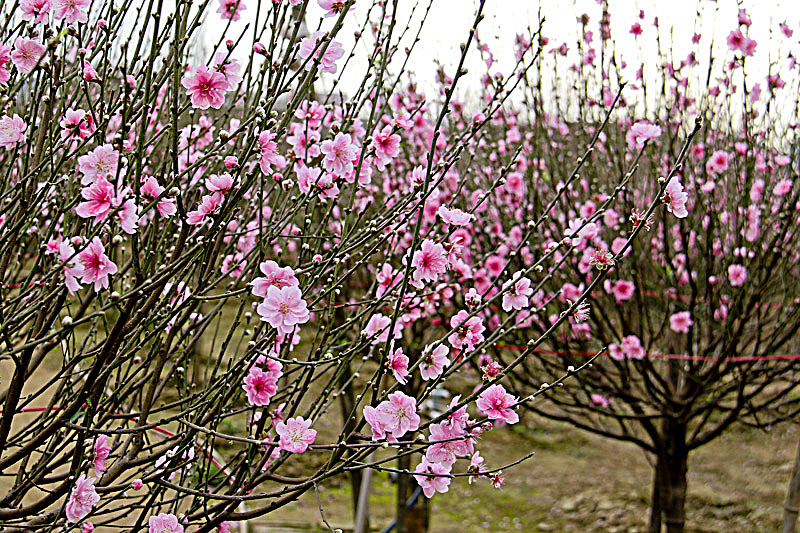 Hoa đào
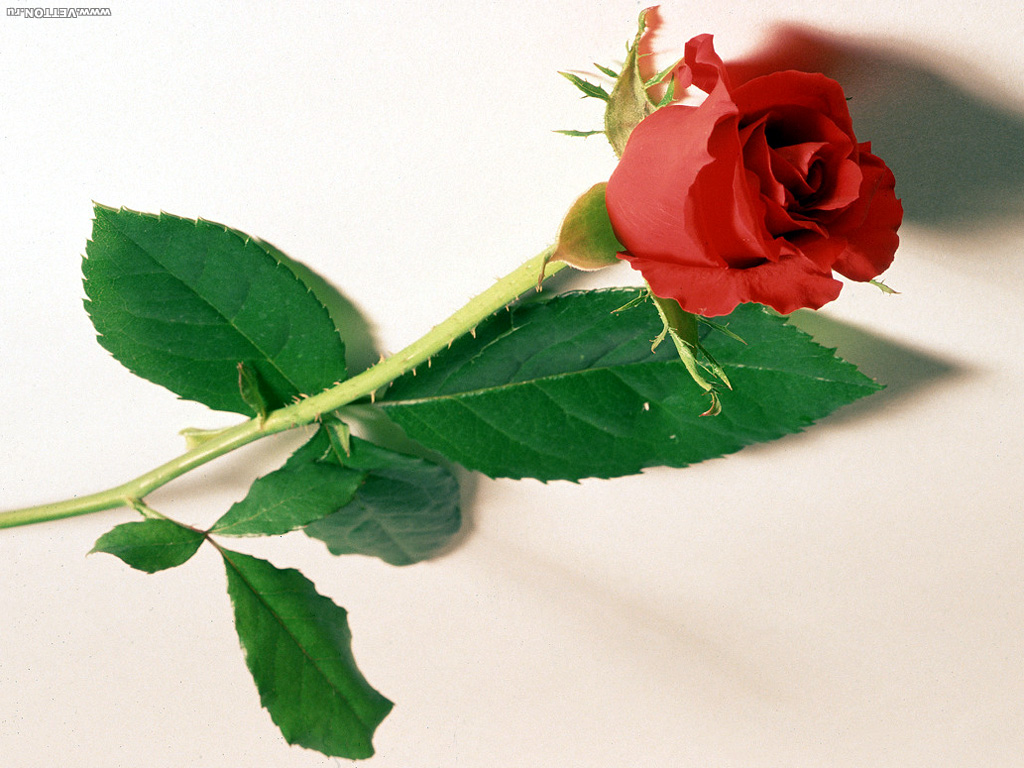 Hoa hồng
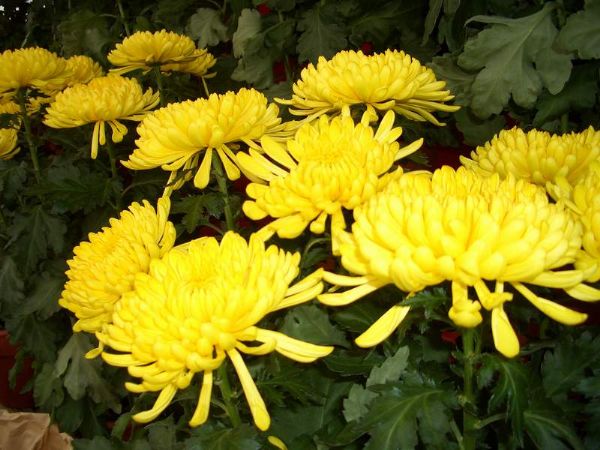 Hoa cúc
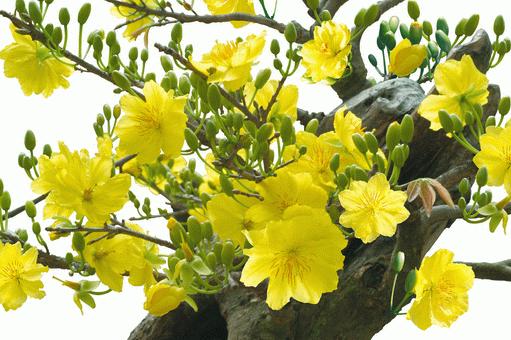 Hoa mai
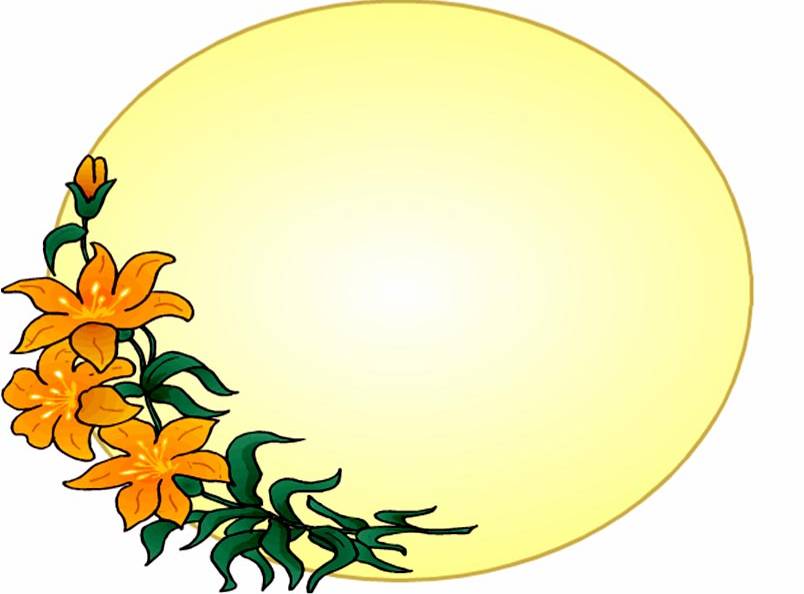 phần thi thứ hai
Nhận thức
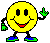 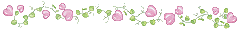 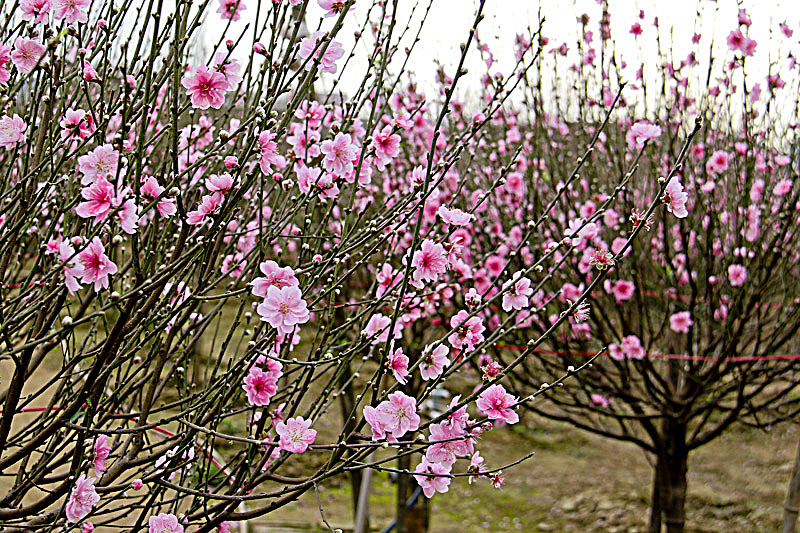 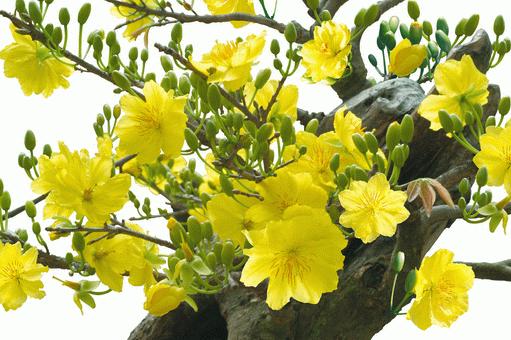 Hoa mai
Củng cố
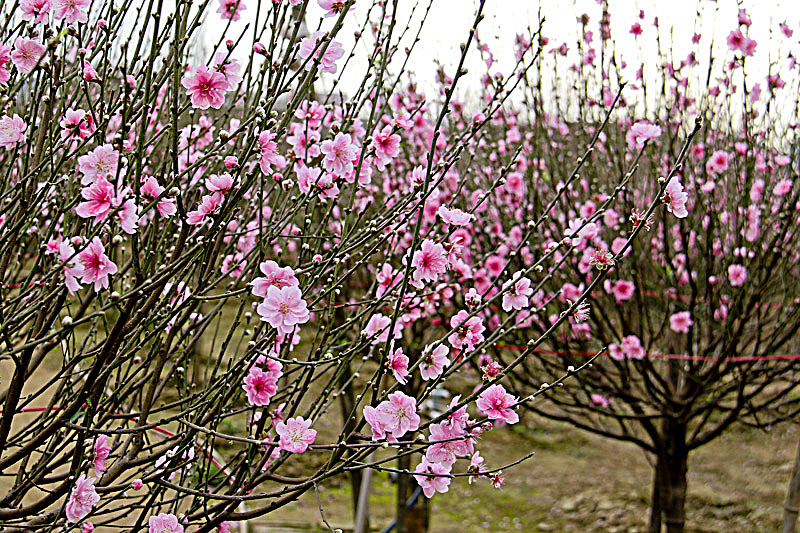 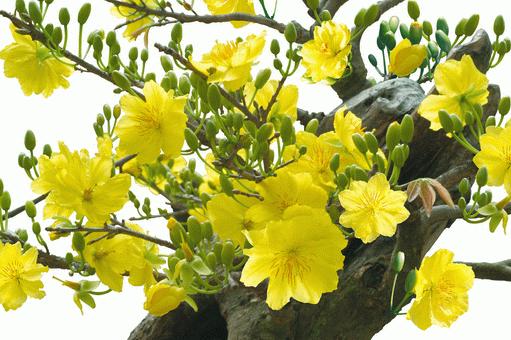 Hoa mai
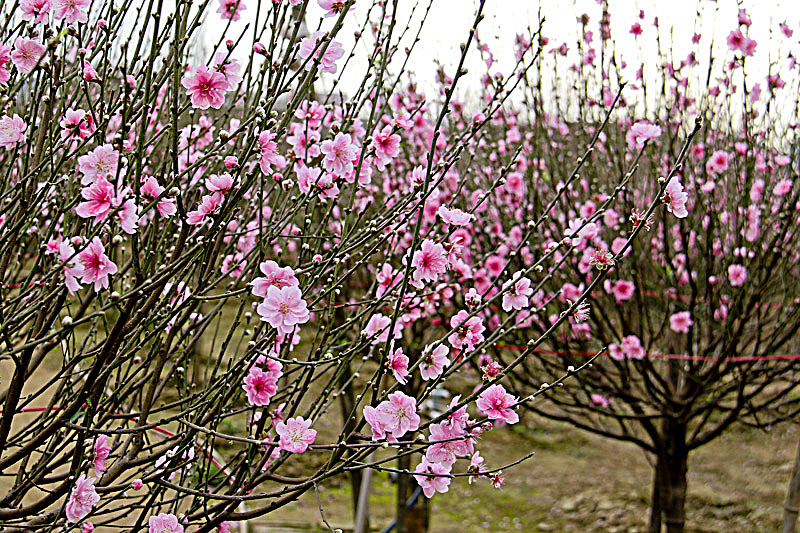 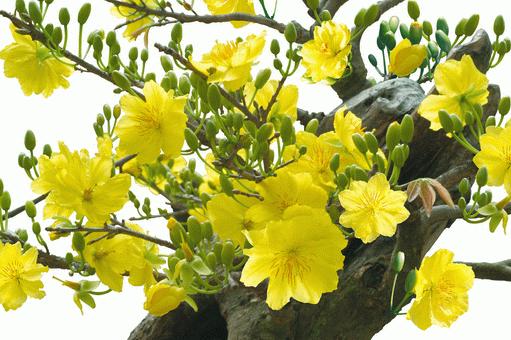 Hoa mai
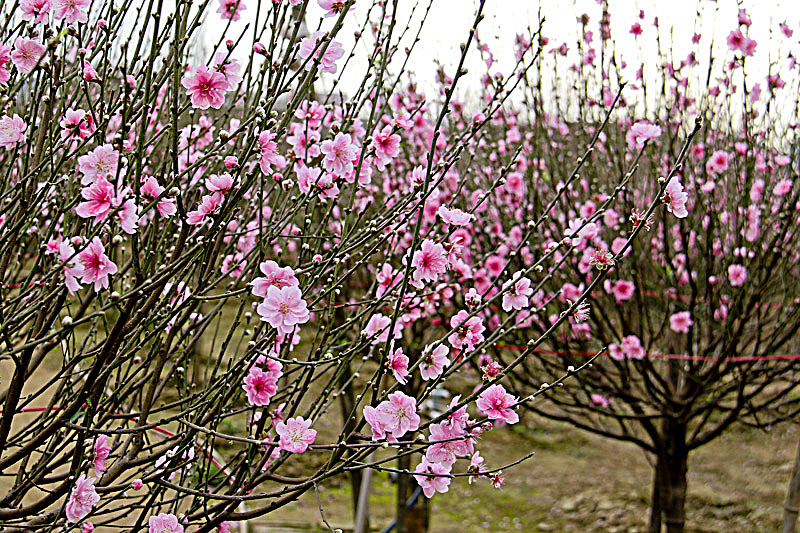 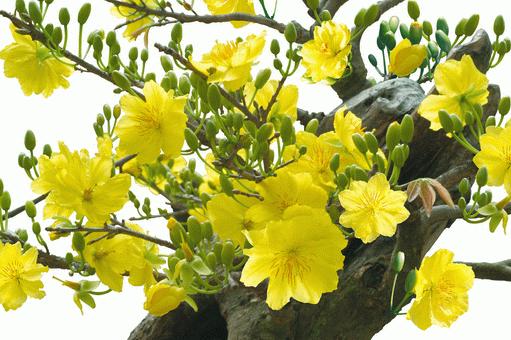 Hoa mai
Hoa đào
Më réng
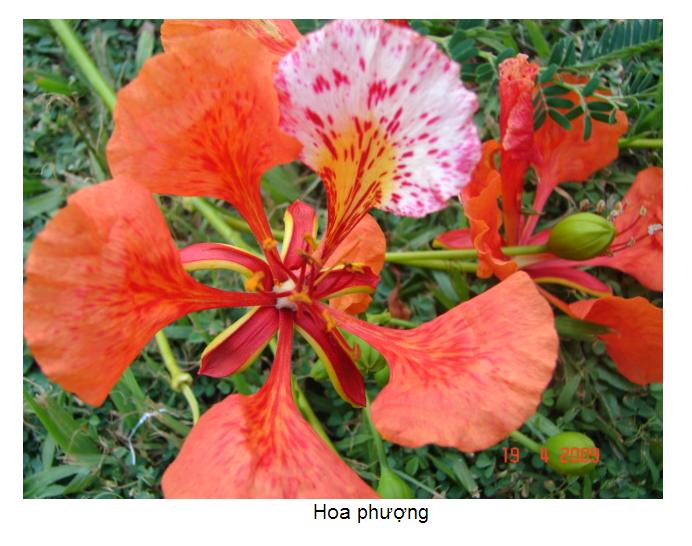 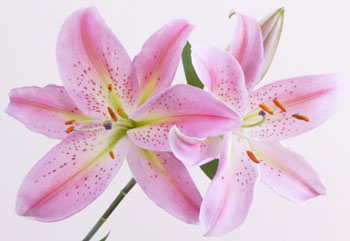 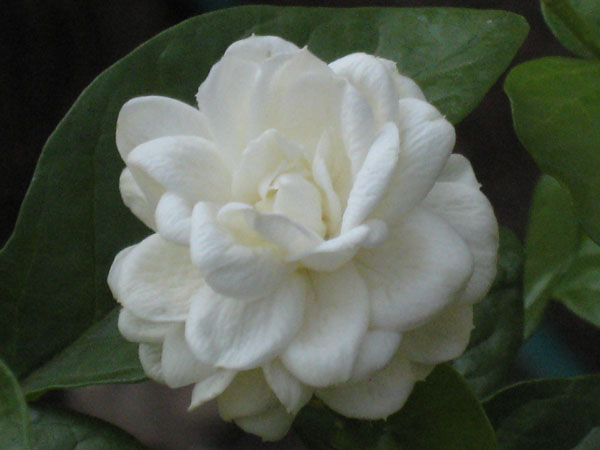 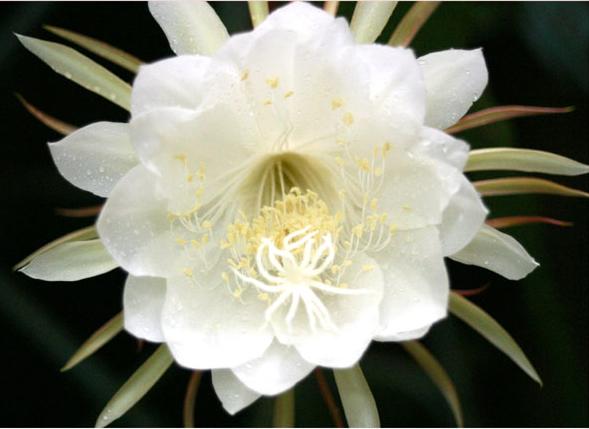 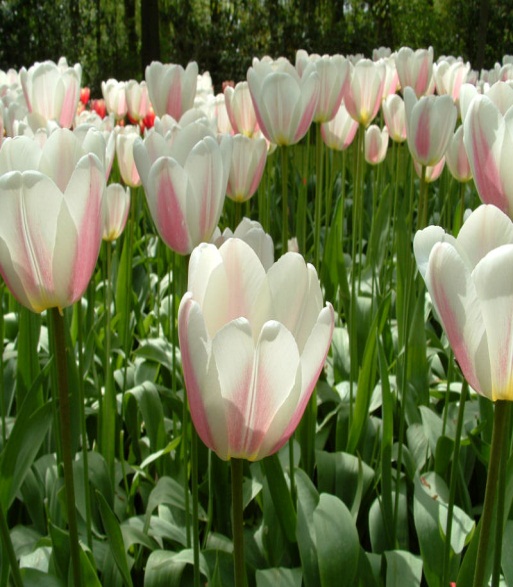 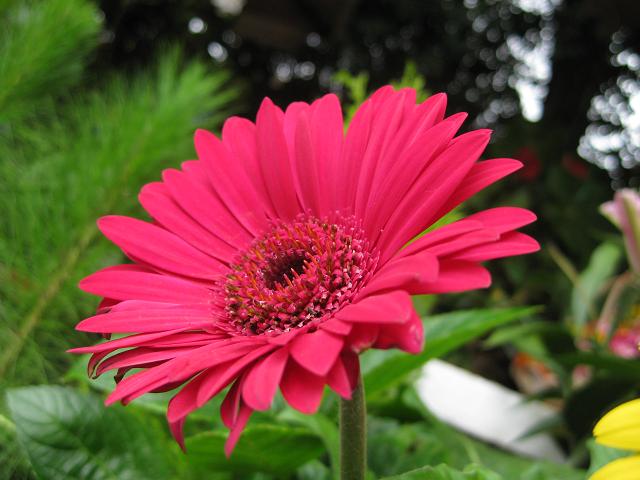 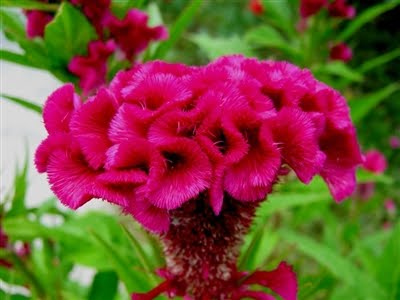 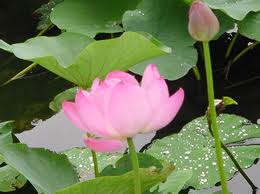 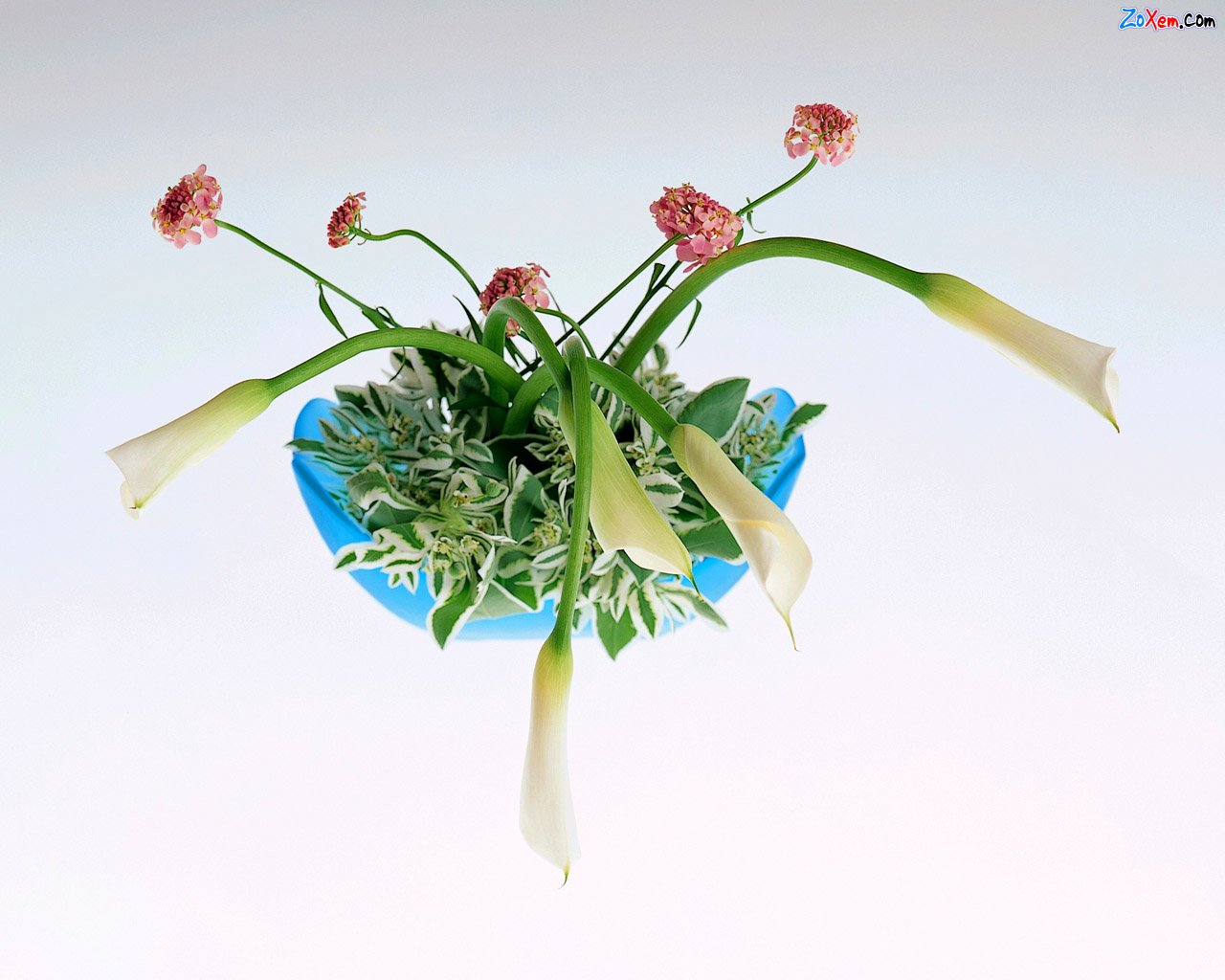 Phần thi thứ 3
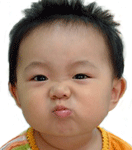 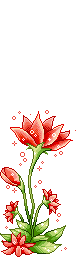 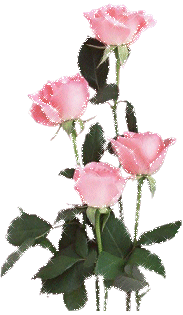 Bé trổ tài
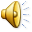 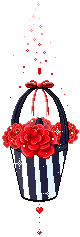 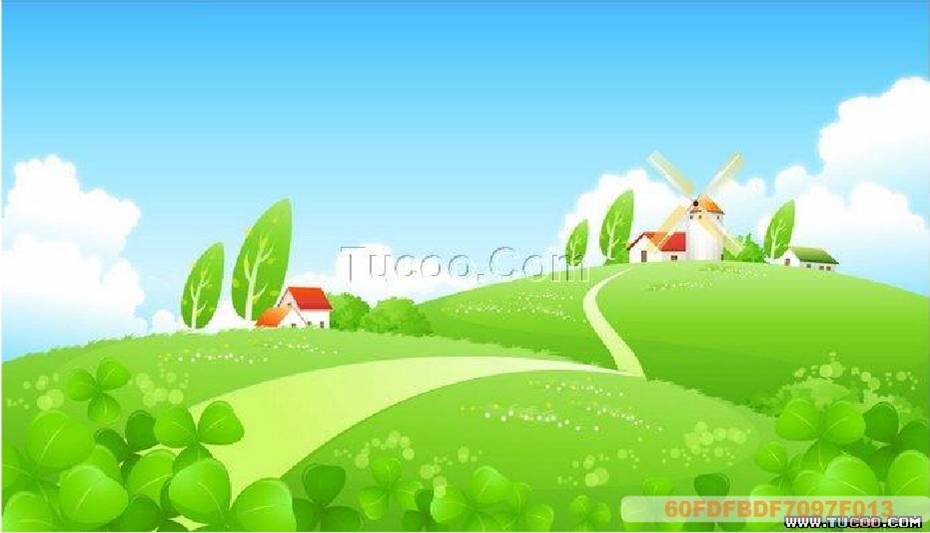 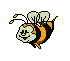 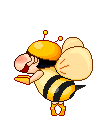 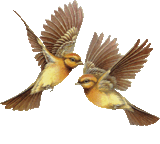 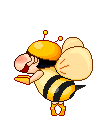 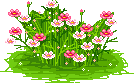 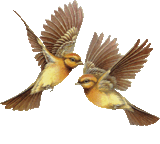 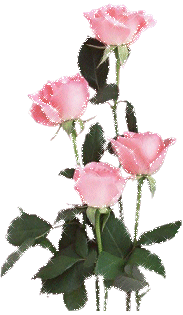 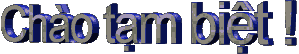 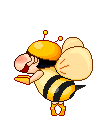 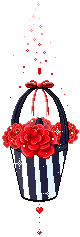 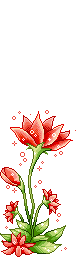 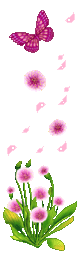 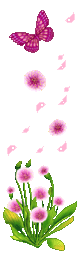 KÝnh chóc c¸c c« m¹nh khoÎ!
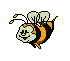 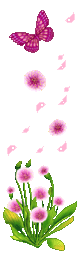 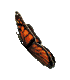 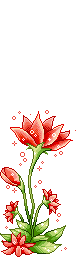 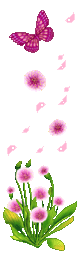 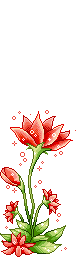 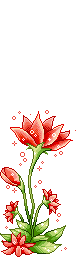 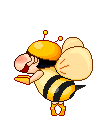 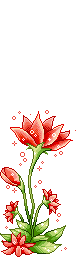 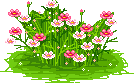 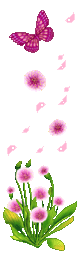 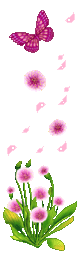 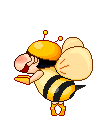 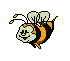 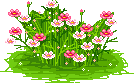 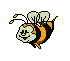 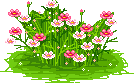 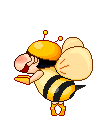 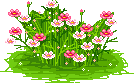 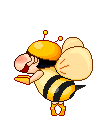 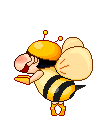 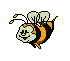